Sistem Basis Data
Pertemuan 11,12,13
Embedded SQL (psm & hosted library)
AER – 2011/2012
Universitas Pembangunan Jaya – SIF_TIF
1
Tujuan Pertemuan
Mahasiswa akan mampu coding SQL dengan PSM (persistent stored modules).
Mahasiswa akan mampu coding Java untuk akses database dengan JDBC library.
Mahasiswa akan mampu coding PHP untuk akses database dengan PEAR library.
AER – 2011/2012
Universitas Pembangunan Jaya – SIF_TIF
2
SQL in Real Programs
Sejauh ini kita melakukan penggunaan SQL melalui interface query generik --- lingkungan terminal database.
Namun secara realita penggunaannya berbeda, secara realita penggunaan SQL adalah secara interaktif dengan program konvensional (C++, java, php, asp, dsb).
AER – 2011/2012
Universitas Pembangunan Jaya – SIF_TIF
SIF1213 - 3
SQL in Real Programs Alternative cara penggunaan code SQL
Code dengan menggunakan bahasa khusus yang disimpan dalam database itu sendiri. 
(contoh; PSM, PL/SQL)
SQL statements embedded dalam bahasa pemrograman (contoh; C).
Menggunakan Connection tools untuk memungkinkan bahasa pemrograman mengakses database (e.g., CLI, JDBC, PHP/DB).
AER – 2011/2012
Universitas Pembangunan Jaya – SIF_TIF
SIF1213 - 4
Stored Procedure
PSM, or “Persistent Stored Modules,” memungkinkan kita untuk menyimpan procedure sebagai element skema database.
PSM =  merupakan campuran dari statements konvensional (if, while, dst) dan SQL.
PSM memberikan kita fasilitas untuk melakukan coding yang tidak mungkin hanya dengan menggunakan SQL.
AER – 2011/2012
Universitas Pembangunan Jaya – SIF_TIF
SIF1213 - 5
Stored ProcedureBasic PSM Syntax
Procedure
CREATE PROCEDURE <name> (
		<parameter list> )
	<optional local declarations>
	<body>;
Function alternative:
CREATE FUNCTION <name> (
		<parameter list> ) RETURNS <type>
AER – 2011/2012
Universitas Pembangunan Jaya – SIF_TIF
SIF1213 - 6
Stored ProcedureParameter dalam PSM
Syntax penulisan parameter: 
  <mode>  <nama parameter>  <type parameter>

Dimana <mode> :
IN = procedure menggunakan nilai, tidak merubah nilai.
OUT = procedure merubah nilai, tidak menggunakan.
INOUT = kedua-duanya.

Contoh:
CREATE PROCEDURE JoeMenu (
	IN  b  CHAR(20),
	IN  p  REAL
)
Daftar parameter , atau <parameter list>
AER – 2011/2012
Universitas Pembangunan Jaya – SIF_TIF
SIF1213 - 7
Stored ProcedureContoh Store Procedure
Buat suatu prosedur yang memakai 2 argument parameter (b dan p), dan tambahkan satu tuple pada sells(bar, beer, price) yang memiliki bar=‘Joe’’s Bar’, dimana beer = b, dan price=p.
prosedur ini akan digunakan Joe untuk menambahkan menunya agar lebih mudah.

Prosedurnya adalah:
CREATE PROCEDURE JoeMenu (
	IN  b  CHAR(20),
	IN  p  REAL
)
INSERT INTO Sells  VALUES(’Joe’’s’, b, p);
Daftar parameter , b dan p
Daftar parameter , b dan p
AER – 2011/2012
Universitas Pembangunan Jaya – SIF_TIF
SIF1213 - 8
Stored ProcedurePemanggilan Procedure
Untuk memanggil atau menjalankan suatu procedure gunakan statement SQL/PSM
CALL <nama procedure>;
Contoh: 
CALL JoeMenu(’Moosedrool’, 5.00);

Untuk memanggil function gunakan SQL expressions:
SELECT <nama function>(<parameter list>);
AER – 2011/2012
Universitas Pembangunan Jaya – SIF_TIF
SIF1213 - 9
Stored ProcedureBeberapa Statements PSM
RETURN <expression>   menetapkan nilai yang dikembalikan fungsi ke pemanggilnya.
Statemen RETURN tidak menghentikan eksekusi fungsi (tidak seperti fuction pada pemrograman lain, spt; C, java, dsb).
DECLARE <name> <type>   digunakan untuk mendeklarasikan variables.
BEGIN . . . END  untuk mengelompokkan statements.
Satu Statements dipisahkan dengan semicolons.
Assignment statements:                  	
SET <variable> = <expression>;
Contoh: SET b = ’Bud’;
Statement labels
<nama label> :
AER – 2011/2012
Universitas Pembangunan Jaya – SIF_TIF
SIF1213 - 10
Stored ProcedureIF Statements di PSM
Bentuk simple IF:
IF <condition> THEN 
	<statements(s)>
END IF;

IF dengan ELSE:
IF <condition> THEN
	<statements(s)>
ELSE
	<statements(s)>
END IF;
IF dengan ELSEIF: 
IF <condition> THEN
	<statements(s)>
ELSEIF
	<statements(s)>
ELSEIF
	…
ELSE
	 <statements(s)>
END IF;
AER – 2011/2012
Universitas Pembangunan Jaya – SIF_TIF
SIF1213 - 11
Stored ProcedureContoh: IF Statements
Let’s rate bars by how many customers they have, based on Frequents(drinker,bar).
<100 customers: ‘unpopular’.
100-199 customers: ‘average’.
>= 200 customers: ‘popular’.
Function Rate(b) rates bar b.
Jumlah customer dari bar b
CREATE FUNCTION Rate (IN b CHAR(20) )
	RETURNS CHAR(10)
	DECLARE cust INTEGER;
BEGIN
	SET cust = (SELECT COUNT(*) FROM Frequents  WHERE bar = b);
	IF cust < 100 THEN 
		RETURN ’unpopular’
	ELSEIF 
		cust < 200 THEN RETURN ’average’
	ELSE 
		RETURN ’popular’
	END IF;
END;
IF statements
AER – 2011/2012
Universitas Pembangunan Jaya – SIF_TIF
SIF1213 - 12
Stored ProcedureLOOP Statements di PSM
Contoh:
LOOP  untuk perulangan
<loop name>: 	LOOP 
	<statement(s)>
END LOOP ;
CREATE PROCEDURE perulangan()
BEGIN
	DECLARE  i integer;
	set i=0;
	ulang: 	LOOP
			SET i = i + 1;
			IF  i > 4  THEN
				LEAVE ulang;
			END IF;
	END LOOP;
	SELECT i;
END
LEAVE untuk keluar
	dari LOOP
LEAVE <loop name>
AER – 2011/2012
Universitas Pembangunan Jaya – SIF_TIF
SIF1213 - 13
Stored ProcedureLOOP Statements di PSM
WHILE LOOP
REPEAT LOOP
WHILE <expression> DO
	<Statement(s)>;
END WHILE
REPEAT
	<Statement(s)>;
UNTIL expression
END REPEAT
BEGIN
	DECLARE  i integer;
	set i=0;
	WHILE i<=4 DO
		SET i = i + 1;
	END WHILE;
	SELECT i;
END
BEGIN
	DECLARE  i integer;
	set i=0;
	REPEAT
		SET i = i + 1;
	UNTIL i>4
	END REPEAT;
	SELECT i;
END
AER – 2011/2012
Universitas Pembangunan Jaya – SIF_TIF
SIF1213 - 14
Stored ProcedureQuery di PSM
Ada 3 cara untuk melakukan query di PSM:
Untuk Query yang menghasilkan satu nilai, bisa menggunakan:
 Assignment untuk menentukan variable sebagai penampungnya (hasil query harus single data).
SET p = (SELECT price FROM Sells WHERE bar = ’Joe’’s Bar’ AND beer = ’Bud’);
Single-row SELECT . . . INTO.
SELECT price INTO p FROM Sells WHERE bar = ’Joe’’s Bar’ AND beer = ’Bud’;
Dengan Cursors (variable dengan tipe tuple atau tuple-variable).
AER – 2011/2012
Universitas Pembangunan Jaya – SIF_TIF
SIF1213 - 15
Stored ProcedureCursors
Cursor   variable tipe cursor (tuple-variable) dengan ranges (jangkauan)  penyimpanan sebanyak jumlah tuple hasil dari suatu query.

Deklarasi variable cursor:
DECLARE <nama cursor> CURSOR FOR <query>;
Contoh:
DECLARE c CURSOR FOR (SELECT beer, price FROM Sells  WHERE bar = ’Joe’’s Bar’) ;
AER – 2011/2012
Universitas Pembangunan Jaya – SIF_TIF
SIF1213 - 16
Stored ProcedureOpening, Fetching & Closing Cursors
OPEN  Untuk menggunakan variable cursor yang sudah dibuat:

Selanjutnya query diproses, dan variable cursor di set menunjuk pada tuple pertama.

FETCH  Untuk mendapatkan tuple berikutnya dari variable cursor :		


CLOSE  digunakan untuk menutup cursor:
OPEN <nama cursor>;
FETCH FROM <nama cursor> INTO x1, x2,…,xn ;
CLOSE <nama cursor>;
AER – 2011/2012
Universitas Pembangunan Jaya – SIF_TIF
SIF1213 - 17
Stored ProcedureContoh: Query di PSM dengan Cursor
CREATE PROCEDURE updateHargaJoe( )
BEGIN
	DECLARE i int default 0;
	DECLARE theBeer CHAR(20);
	DECLARE thePrice REAL;
	DECLARE notFound int default 0;
	DECLARE c CURSOR FOR (SELECT beer, price FROM Sells WHERE bar = 'Joe''s' );
	DECLARE CONTINUE HANDLER FOR NOT FOUND SET  notFound = 1;
	OPEN c;
	menuLoop: LOOP
		FETCH c INTO theBeer, thePrice;
		IF NotFound=1 THEN
			LEAVE menuLoop;
		END IF;
		IF thePrice<300 THEN
			UPDATE Sells SET price = thePrice + 2 WHERE bar = 'Joe''s' AND beer = theBeer;
		END IF;
	END LOOP;
	CLOSE c;
END
Procedure ini akan melakukan peningkatan harga $2 terhadap beer yang harganya <300 pada Bar Joe
Status CONTINUE HANDLER (hanya di MySql,  utk database lain lihat manual booknya) digunakan untuk mendeteksi apakah sudah tidak ada tuple lg, jika tidak ada maka variable notfound = 1
AER – 2011/2012
Universitas Pembangunan Jaya – SIF_TIF
SIF1213 - 18
[Speaker Notes: procedure that examines Sells(bar, beer, price), and raises by $1 the price of all beers at Joe’s Bar that are under $3.]
Host/SQL Interfaces Via Libraries
Pendekatan selanjutnya untuk koneksi database kepada bahasa pemrograman adalah dengan menggunakan library calls.
C  dengan CLI
Java  dengan JDBC
PHP  dengan PEAR/DB
AER – 2011/2012
Universitas Pembangunan Jaya – SIF_TIF
SIF1213 - 19
[Speaker Notes: Saat ini kita hanya membahas koneksi ke bahasa pemrograman Java & PHP.]
Three-Tier Architecture
Lingkungan yang umum untuk menggunakan database dengan three tiers processors adalah:
Web servers --- talk to the user.
Application servers --- execute the business logic.
Database servers --- get what the app servers need from the database.
AER – 2011/2012
Universitas Pembangunan Jaya – SIF_TIF
SIF1213 - 20
Three-Tier ArchitectureEnvironments, Connections, Queries
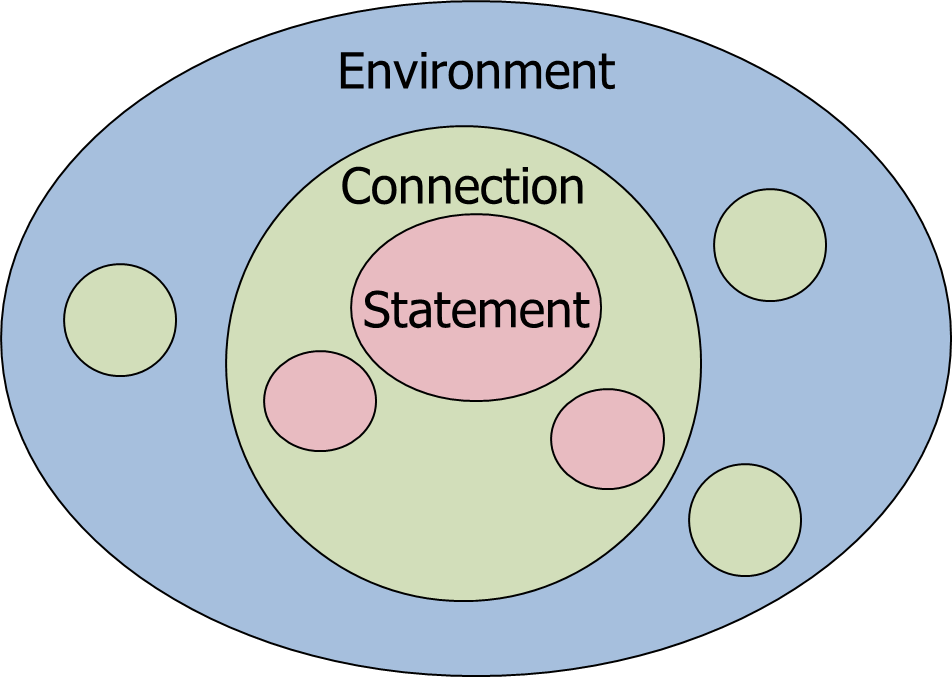 The database merupakan, suatu environment (pada beberapa DB-access languages).
Database servers maintain sejumlah connections, dengan demikian app servers dapat melakukan queries atau modifications.
The app server memberikan statements untuk queries dan modifications.
AER – 2011/2012
Universitas Pembangunan Jaya – SIF_TIF
SIF1213 - 21
Three-Tier ArchitectureCLI
CLI atau SQL/CLI  “Call-Level Interface.”
Host language SQL/CLI adalah Bahasa C.
Koneksi secara CLI umumnya mengikuti struktur seperti berikut:
Environments : represent the DBMS installation.
Connections : logins to the database.
Statements : SQL statements yang akan dikirim ke connection.
Descriptions : merekam isi tuples dari query, atau parameter dari suatu statement.
AER – 2011/2012
Universitas Pembangunan Jaya – SIF_TIF
SIF1213 - 22
JDBC
Java Database Connectivity (JDBC) adalah suatu library yang mirip dengan SQL/CLI, tetapi host language-nya adalah Java.
Sebelum dapat mengakses  database melalui java, harus install jdbc terlebih dahulu
Pada pembahasan ini akan menggunakan database MySql
AER – 2011/2012
Universitas Pembangunan Jaya – SIF_TIF
SIF1213 - 23
JDBCThings to Do
Import class JDBC
Buat instance class untuk driver database
Buat object Connection
Untuk Query:
Buat object statement
Buat object ResultSet untuk menampung hasil executeQuery
Jalankan method executeQuery()
Untuk Update & Insert:
Buat object statement
Jalankan method executeUpdate()
AER – 2011/2012
Universitas Pembangunan Jaya – SIF_TIF
SIF1213 - 24
The driver
for mySql;
others exist
The JDBC classes
Object Connection
URL of the database your name, and password go here.
Creating Instance.
JDBCMembuat Connection
import java.sql.*;
public class latJdbc_1 {
	public static void main(String[] args) {
		try {
			Class.forName(“com.mysql.jdbc.Driver”) .newInstance();
			Connection koneksi = 
				DriverManager.getConnection(….);
			….
			…….
AER – 2011/2012
Universitas Pembangunan Jaya – SIF_TIF
SIF1213 - 25
Object ResultSet
Object Statement
Method executeQuery()
JDBCMembuat Statement Query
…..
…
ResultSet hasil = null;
Statement stmt = koneksi.createStatement();
	try {
			String query = "SELECT * FROM beers;";
			hasil = stmt.executeQuery(query);
		}
		….
		……
AER – 2011/2012
Universitas Pembangunan Jaya – SIF_TIF
SIF1213 - 26
Object Statement
Method executeUpdate()
JDBCMembuat Statement Update & Insert
…..
…
Statement stmtIsi = koneksi.createStatement();
	try {
			String query = 
			"INSERT INTO sells VALUES ('Joe''s', 'Heineken', 300);";			hasil = stmt.executeUpdate(query);
		}
		….
		……
AER – 2011/2012
Universitas Pembangunan Jaya – SIF_TIF
SIF1213 - 27
JDBCMengakses ResultSet (hasil Query)
Suatu object type ResultSet mirip cursor.
Method next() menjalankan “cursor” ke tuple berikutnya.
Perintah next() yang pertama akan mengambil tuple pertama.
Jika tidak ada tuple lagi, maka method next() akan mengembalikan nilai false.
Untuk mengambil isi object ResultSet, gunakan method getX(i), 
X disesuaikan dengan tipe attribute yang akan diambil.
i nama attribute yang akan diambil isinya.
Contoh: getString(‘name’) 
Artinya, mengambil isi attribute name dengan type String
AER – 2011/2012
Universitas Pembangunan Jaya – SIF_TIF
SIF1213 - 28
Method next( ) untuk pindah ke tuple berikutnya
Method getString( ) untuk mengambil isi object ResultSet dengan type String
JDBCMenampilkan isi ResultSet (hasil Query)
---
String query = "SELECT * FROM beers;";
hasil = stmt.executeQuery(query);
….
……
while( hasil.next() ) {
	String    nama = hasil.getString(  "name" );
	String    pabrik  = hasil.getString(  "manf" );
	System.out.println( nama + "   " + pabrik );
}
AER – 2011/2012
Universitas Pembangunan Jaya – SIF_TIF
SIF1213 - 29
JDBCContoh
Contoh akses database program java dengan JDBC

Cara install & setting JDBC dengan eclipse sebagai IDE
AER – 2011/2012
Universitas Pembangunan Jaya – SIF_TIF
SIF1213 - 30
PHP & PEAR/DB
PEAR/DB adalah suatu library yang mirip dengan SQL/CLI, tetapi host language-nya adalah PHP.
Library ini biasanya sudah ada saat install PHP.
Pada pembahasan ini akan menggunakan database MySql
AER – 2011/2012
Universitas Pembangunan Jaya – SIF_TIF
SIF1213 - 31
PHPthe Body
Suatu bahasa pemrograman yang digunakan untuk beroperasi dalam HTML.
Aturan penulisan, harus berada dalam tag spt berikut:

<?php 
	….
	write your php code here
	….
?>

Variable dalam php diawali dengan simbol $
Variable tidak harus dideklarasikan type-nya
AER – 2011/2012
Universitas Pembangunan Jaya – SIF_TIF
SIF1213 - 32
PHP & PEAR/DBThings to Do
Buat Connection
$koneksi = mysql_pconnect("localhost", "user", "password");

Buka database
mysql_select_db("namaDB", $koneksi);

Lakukan query (untuk query, update, insert, delete)
$query = "SELECT * FROM beers";
$hasil = mysql_query($query, $koneksi);

Mengakses hasil Query
Menjalankan  cursor ke tuple berikutnya
$data = mysql_fetch_array($hasil)

Perintah mysql_fetch_array akan mengembalikan nilai false jika tidak ada tuple lagi. 

Mengambil data isi attribute pada tuple aktif
$data[‘nama attribute']
AER – 2011/2012
Universitas Pembangunan Jaya – SIF_TIF
SIF1213 - 33
PHP & PEAR/DBCContoh
Contoh akses database dengan program PHP
AER – 2011/2012
Universitas Pembangunan Jaya – SIF_TIF
SIF1213 - 34
See You Next Session
Thank’s
AER – 2011/2012
Universitas Pembangunan Jaya – SIF_TIF
SIF1213 - 35